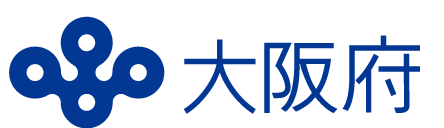 令和６年能登半島地震 大阪府義援金の募集について
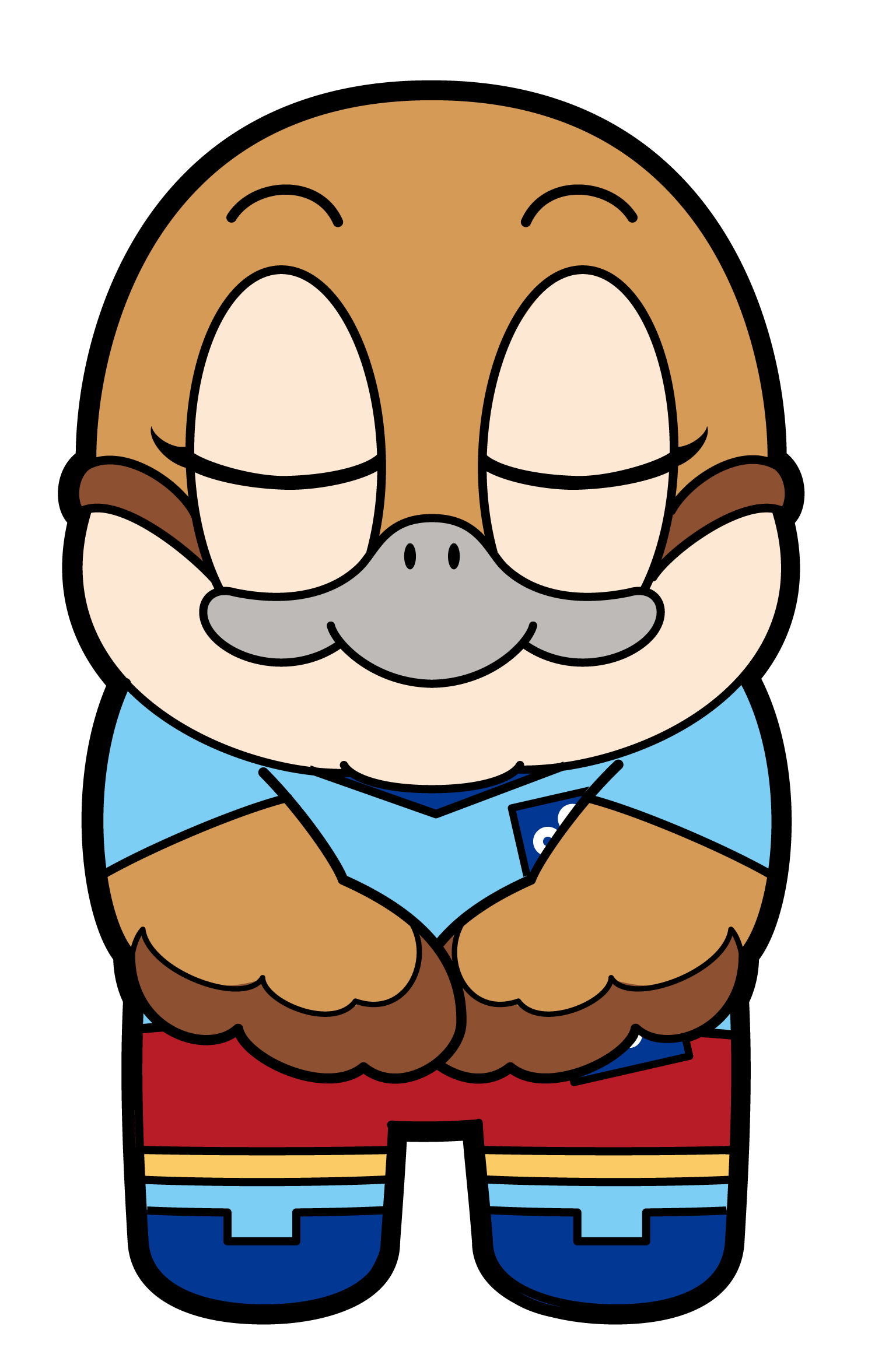 令和６年１月１日に発生しました令和６年能登半島地震により被害を受けられた被災地を支援するため、義援金を募集します。
皆さまの温かいご支援をよろしくお願いいたします。
◇募集期間
Ⓒ2014 大阪府もずやん
令和６年１月５日(金)から当面の間
◇義援金の受付方法
〇下記の金融機関における口座振込又は募金箱により受付いたします。
〇りそな銀行・埼玉りそな銀行・関西みらい銀行(窓口・ATM)、みなと銀行(窓口)から振込んだ場合、振込手数料はかかりません。
　（ただし、平日８時45分から18時以外はATM時間外手数料が必要となります。）
【振込先口座】
〇金融機関　　　りそな銀行 大阪公務部（店番号：０５３）
〇預金種目　　　普通
〇口座番号　　　１８３２２４８
〇口座名義　　　令和６年能登半島地震大阪府義援金
　　　　　　　　　　　（レイワロクネンノトハントウジシンオオサカフギエンキン）
【募金箱】
〇大阪府庁　本館１階 ・ 別館１階 ・ 咲洲庁舎１階　の３ヵ所に設置
◇その他
・口座振込の場合のみ、寄附金控除の対象になります。（募金箱の場合は対象外です。）
　　銀行窓口又はATMで発行される振込票の控えについては、寄附金控除等を受ける際に必要となりますので、大切に保管してください。
　・詳しくは、下記ホームページにてご案内しています。
　　「令和６年能登半島地震 大阪府義援金の募集について」
　　　https://www.pref.osaka.lg.jp/kikikanri/r6_noto_gienkin/index.html
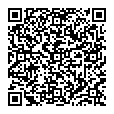 検索
ＨＰ
能登半島地震大阪府義援金
※府の職員が、一般家庭等に対して訪問したり、電話・メール・ファックス等によって義援金の振込みを求めることはありません。
※令和６年能登半島地震に便乗した義援金詐欺に注意してください！